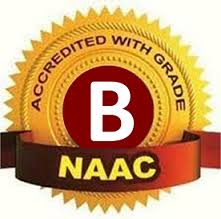 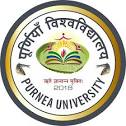 M.L. Arya College, Kasba(NAAC “B” Grade College)
COMPARATIVE POLITICS
                                                
Topic-Approaches to the Study of Comparative Politics
                                                              



                                                               
  				        Presented By 
Dr. Anuany Prakash Sinha 
Guest   Faculty
Dept. of Political Science
Introduction
rqyukRed jktuhfrd fo'ys"k.k dk bfrgkl Hkh mruk gh izkphu gS] ftruk jktuhfrd laLFkkvksa dh LFkkiuk dk bfrgklA euq"; izkjEHk ls gh jktuhfrd laLFkkvksa dh Js"Brk ij fopkj djrk jgk gSA vjLrq ls ysdj vkt rd euq"; dk ;gh iz;kl jgk gS fd jktuhfrd laLFkkvks dks jkT; o ljdkj d y{;ksa ds vuqdwy dSls cuk;k tk,\ lHkh jktuhfrd fopkjd vewd jktuhfrd laLFkk o O;oLFkk dh vewd lekt esa lQyrk o vlQyrk dk euu djrs jgs gSaA blds fy, mUgksaus izkjEHk ls gh rqyukRed vè;;u dks egRo fn;k gSa blh dkj.k ls rqyukRed vè;;u jktuhfrd O;oLFkkvksa ds fo'ys"k.k vkSj vè;;u esa egRoiw.kZ cu x;k gSA f}rh; fo'o;q) ls igys ;g vè;;u ijEijkxr rjhdksa ij vkèkkfjr Fkk] ysfdu vkt rqyukRed vè;;u vkèkqfud cu x;k gSA f}rh; fo'o;q) ds ckn tfVy jktuhfrd ifjfLFkfr;ksa us rqyukRed jktuhfr ds fo"k; {ks=k o izÑfr esa ifjorZu ykdj mldk vè;;u vkèkqfud n`f"Vdks.kksa ls fd;k tkuk vifjgk;Z cuk fn;k gSA bl rjg rqyukRed jktuhfr ds vè;;u ds nks n`f"Vdks.k mHkj x, gSa %& (i) ijEijkxr n`f"Vdks.k (ii) vk/kqfud n`f"Vdks.kA
ijEijkxr n`f"Vdks.k (Traditional Approach)
vjLrq dks ijEijkxr n`f"Vdks.k dk tud ekuk tkrk gSA lcls igys vjLrq us gh 158 ns'kksa ds lafoèkkuksa dk fo'ys"k.kkRedvè;;u djus ds fy, jktuhfrd O;oLFkkvksa dk oxhZdj.k fd;k FkkA ;|fi rqyukRed vè;;u ds ijEijkxr n`f"Vdks.k ds vo'ks"k vjLrq ls igys Hkh ik, tkrs gSa] ysfdu vjLrq us rqyukRed vè;;u dks lqO;ofLFkr vkèkkj iznku fd;kA vjLrq ds ckn flljks] eSfd;kosyh] ek.VsLD;w] dkyZ ekDlZ] ckdZj] gjeu Qkbuj] ykLdh] dkyZ ts0 ÝSfMªd] vkWx o ftad] equjks vkfn fo}kuksa is ijEijkxr n`f"Vdks.k dks fodlfr fd;kA bu lHkh fo}kuksa us lafoèkkfud laLFkkvksa ds <kaps ij gh tksj fn;kA muds vè;;u dh 'kSyh fooj.kkRed gh jghA budk n`f"Vdks.k ;wjksi rd gh lhfer gksus ds dkj.k vR;Ur ladqfpr jgk vkSj blesa dsoy fyf[kr lafoèkkuksa vkSj jktuhfrd 'kfDr ds laLFkkxr :i ij gh è;ku dsfUnzr fd;k x;kA ;g n`f"Vdks.k jktuhfrd laLFkkvksa o muds O;ogkj ds vkSipkfjd igyqvksa ls lEcfUèkr gksus ds dkj.k vR;Ur lahfer jgk D;ksafd ijEijkxr n`f"Vdks.k ds fo}kuksa us jkT; vkSj 'kklu ds ,sfrgkfld vkSj vkSipkfjd <kaps vkSj laxBu ds vè;;u dks gh rqyukRed jktuhfr le> fy;k FkkA
bl n`f"Vdks.k ds fo}kuksa us u rks xSj if'peh ns'kksa dh jktuhfrd la LFkkvksa ds laxBukRed <kaps ij è;ku fn;k vkSj u gh xSj jktuhfrd rRoksa ds vè;;u ij è;ku fn;kA blfy, ;g n`f"Vdks.k vkxs pydj f}rh; fo'o;q) ds ckn dh jktuhfrd ifjfLFkfr;ksa esa jktuhfrd laLFkkvksa ds <kaps o muds laLFkkxr O;ogkj ds ckjs esa lkekU; fu"d"kZ izLrqr djus esa vlQy jgkA 
izeq[k ijEijkxr mikxe (The Major Traditional Approaches) 

(i) ,sfrgkfld mikxe (Historical Approach) :-
	bl mikxe ds vUrxZr jkT;ksa dh 'kklu iz.kkfy;ksa dk ,sfrgkfld vkèkkj ij rqyukRed vè;;u fd;k tkrk gSA bl mikxe ds izfriknd esfd;kosyh] ek.VsLD;w] cstgkWV rFkk lj gsujh esu gSaA bu lHkh fopkjdksa us jktuhfrd laLFkkvksa dk rqyukRed vè;;u ,sfrgkfld rF;ksa ds vkèkkj ij fd;k vkSj orZeku rqyukRed jktuhfr ds fy, ize[k vè;;u lkexzh izLrqr dhA ;fn vkt ge fdlh ns'k dh jktuhfr dk rqyukRed vè;;u djuk pkgrs gSa rks gesa blds fy, ml ns'k dh jktuhfr dh ,sfrgkfld i`"BHkwfe esa >kaduk iM+sxkA fdlh ns'k dh jktuhfrd laLÑfr dh tM+sa bfrgkl ds xHkZ esa iksf"kr gksrh gSaA mldk orZeku Lo:i mlds vrhr dk lqUnj bfrgkl fy, gq, gksrk gSA bl izdkj ,sfrgkfld mikxe rqyukRed vè;;u ds fy, mi;ksxh ,sfrgkfld rF; miyèk djkrk gSA
(ii) dkuwuh&vkSipkfjd mikxe (Legal Formal Approaceh) :-
	bl mikxe ds vUrxZr lafoèkkfud laLFkkvksa ds <kaps] muds vaxksa dh dkuwuh 'kfDr;ksa rFkk ikjLifjd lEcUèkksa dk fo'ys"k.k lafoèkkfud izkoèkkuksa ds rgr gh fd;k tkrk gSA bl mikxe ds izfriknd oqMjks foylu] MkW;lh] tsEl czkbl] ds0lh0 àh;j] geZu Qkbuj] vkboj tSfuaXl] dkyZ ÝSfMªd vkfn fopkjd gSaA bu fopkjdksa dh n`f"V esa ns'k dk lafoèkku gh fdlh ns'k dh jktuhfr dks fu;fer dj ldrk gS D;ksafd lafoèkkfud dkuwu }kjk gh fdlh ns'k dh vkUrfjd jktuhfr ds fy, vko';d o rdZlaxr ekun.M fuf'pr gksrs gSaA mnkgj.k ds fy, Hkkjr dh jktuhfr ds vè;;u esa U;kf;d izfØ;k ;k dkuwuksa dks fo'ks"k egRo fn;k tkrk gSA bl n`f"Vdks.k ds }kjk ljdkj ds rhuksa vaxksa] foèkkf;dk] dk;Zikfydk rFkk U;k;ikfydk dh 'kfDr;ksa] ikjLifjd lEcUèkksa] ekSfyd vfèkdkjksa vkfn ls lEcfUèkr leL;kvksa dk vè;;u fd;k tkrk gSA ;|fi bl n`f"Vdks.k dk izeq[k nks"k ;g gS fd blds }kjk fdlh ns'k dh jktuhfr dks ;FkkFkZ :i esa le>uk dfBu gS] D;ksafd blds vUrxZr jktuhfrd O;ogkj dks izHkkfor djus okys jktuhfrd rFkk xSj&jktuhfrd rRoksa dk vè;;u 'kkfey ugha gksrk] fQj Hkh lafoèkkuksa ds fuekZ.k] la'kksèku vkSj O;k[;k ds {ks= esa bldh nsu cgqr mi;ksxh gSA
(iii) laLFkkRed mikxr (Institutional Approach) :-
;|fi bl mikxe dk dkuwuh&vkSipkfjd mikxe ls ?kfu"B lEcUèk gS] ysfdu fQj Hkh ;g mikxe dkuwuh&mikxe ls vyx gSA ;g mikxe jktuhfr dks dkuwu ;k vkSipkfjd laLFkkvksa dh ifjfèk esa u ckaèkdj Lora=kvfLrRo iznku djrk gSA bl mikxe ds vUrxZr jkT; dh fofHkUu laLFkkvksa ds laxBu vkSj Hkwfedk dk vè;;u fd;k tkrk gSA ;|fi bl mikxe dh izeq[k deh ;g gS fd blesa jktuhfrd O;ogkj dh mis{kk dh tkrh gS&tSls ernku O;ogkj ds ckjs esa ;g mikxe viuk er izLrqr ugha djrk] vFkkZr blesa vukSipkfjd lewgksas dh Hkwfedk dh O;k[;k ugha dh tkrh] ysfdu fQj Hkh ;g ns'k dh 'kklu iz.kkyh ds laxBu ds vuqHko }kjk nwljs ns'kkas dh 'kklu O;oLFkkvksa dks laxBukRed :i esa le>us esa enn djrk gSA Hkkjr dh lalnh; iz.kkyh dh rqyuk fczfV'k lalnh; iz.kkyh esa rqyuk blh mikxe }kjk gh laHko gSA ;|fi bl vè;;u esa dqN tfVyrk,a vo'; iSnk gks ldrh gSa] ysfdu ;fn è;kuiwoZd bl mikxe dk iz;ksx fd;k tk, rks ;g jktuhfrd laLFkkvksa ds ekxZ esa vkus okyh ckèkkvksa dks nwj djus esa mi;ksxh fl) gks ldrk gSA 

ijEijkxr mikxe dh fo'ks"krk,a (Features of Traditional Approach)
ijEijkxr mikxe dh izeq[k fo'ks"krk,a fuEufyf[kr gSa %&
(1) ijEijkxr n`f"Vdks.k iz/kkur% vrqyukRed gS (Traditional Approach is esentially Non-Comparative) :-

(2) ijEijkxr n`f"Vdks.k iz/kkur% o.kZukRed gS (Traditional Approach is essentially Descriptive) :-

(3) ijEijkxr n`f"Vdks.k iz/kkur% lhfer vFkok ladqfpr gS (Traditional Approach is essentially Parochial) :-

(4) ijEijkxr n`f"Vdks.k iz/kkur% fLFkj vFkok xfrghu gS (Traditional Approach is essential static) :-

(5) ijEijkxr n`f"Vdks.k eq[;r;k izcU/kkRed gS (Traditional Approach is predominatly monographic) :-

(6) ijEijkxr n`f"Vdks.k eq[;r;k vkn'khZ gS (Traditional Approach is predominatly normative) :-
ijEijkxr n`f"Vdks.k dk egRo (Importance of Traditional Approach)
;|fi ijEijkxr n`f"Vdks.k vusd nks"kksa ls ifjiw.kZ gS] ysfdu fQj Hkh mls fujFkZd vkSj egRoghu ugha ekuk tk ldrkA bl n`f"Vdks.k us yEcs le; rd jktuhfrd laLFkkvksa dk dkuwuh&vkSipkfjd vè;;u djds jktuhfr ds vè;;u dks egRoiw.kZ fn'kk nh gSA vkt pkgs bldk egRo de gks] ysfdu f}rh; fo'o ;q) ls igys bldk egRo cgqr jgkA vkt ftu u, u, rqyukRed vè;;u ds n`f"Vdks.kksa dk fodkl gks jgk gS] og ijEijkxr n`f"Vdks.k }kjk ladfyr rF;ksa ds vè;;u ij gh vkèkkfjr gSA ijEijkxr rqyukRed jktuhfrd vè;;u ls ftu izo`fÙk;ksa dk tUe gqvk Fkk] os izo`fÙk;ka gh vkèkqfud rqyukRed vè;;uksa dk mi;ksxh vkèkkj gSA orZeku esa jktuhfr foKku dk tks O;kid Lo:i gekjs lkeus gS] mldh tM+sa ijEijkxr vè;;u esa gSaA blh dkj.k ijEijkxr n`f"Vdks.k dh dqN ckrsa vkt Hkh vkèkqfud n`f"Vdks.kksa esa LFkku j[krh gSaA ;|fi orZeku ;qx esa tfVy jktuhfrd O;oLFkkvksa dh izÑfr dks le>us esa ;g n`f"Vdks.k vfèkd lgk;d ugh jgk gS] ysfdu fQj Hkh bls iw.kZr;k vuqi;ksxh ugha ekuk tk ldrkA
THANK YOU